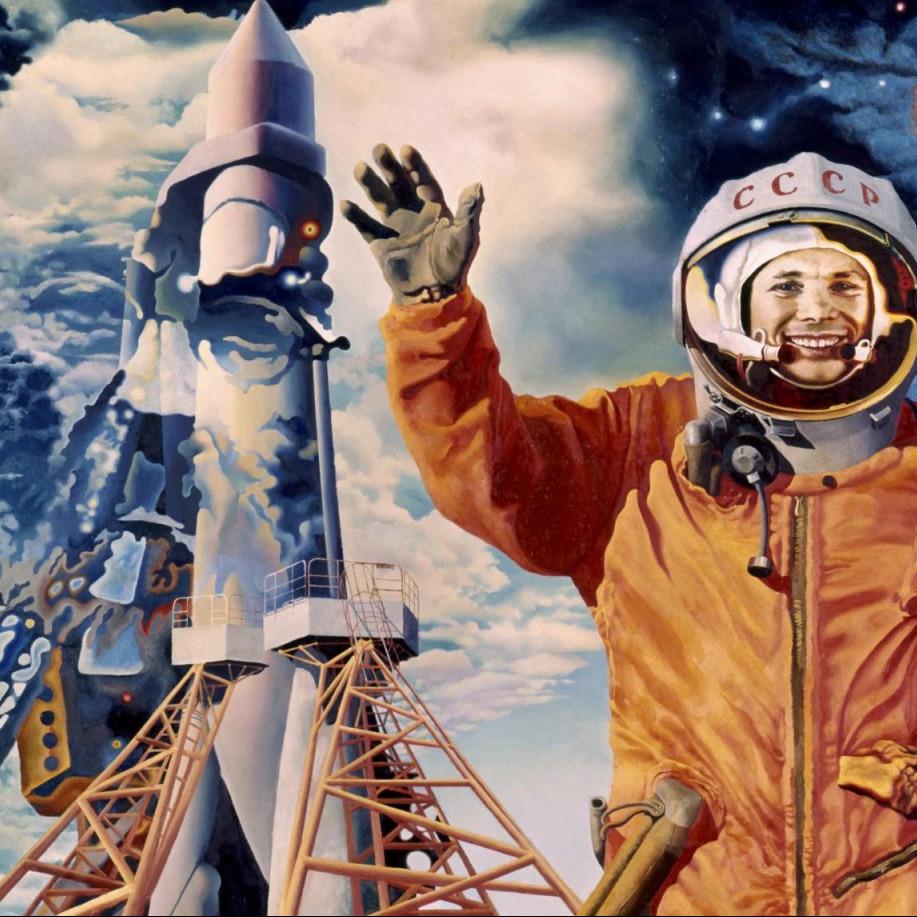 Космическое путешествие
1. Какое на земле время года?
2. Какой месяц?

3. Какой день недели?
Наша солнечная система
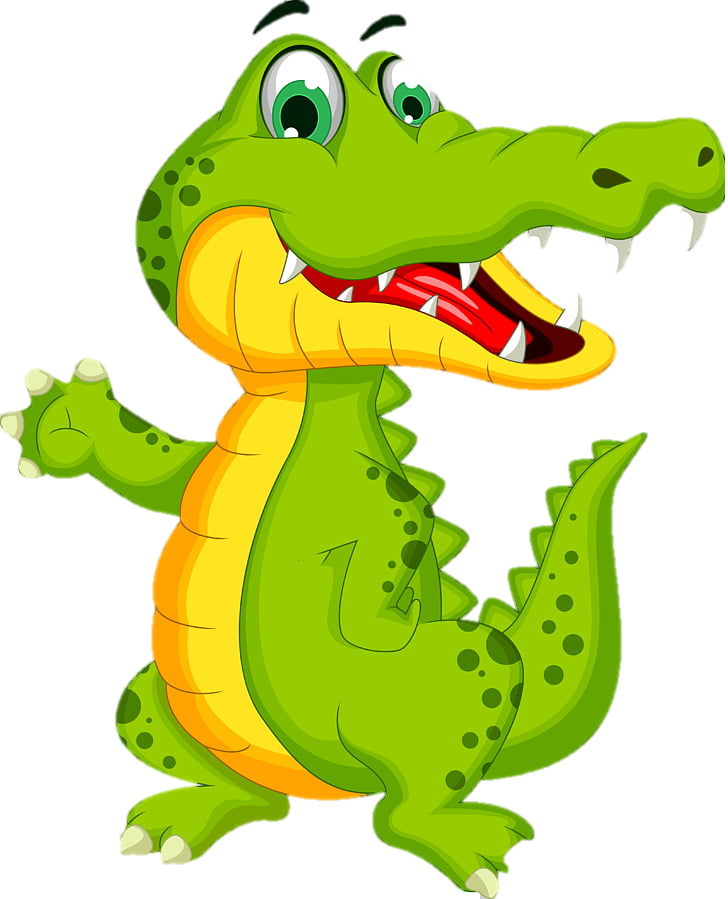 Наша планетаЗемля